Beantworten Sie die Fragen.Informationen finden Sie im Text A auf der Seite 42
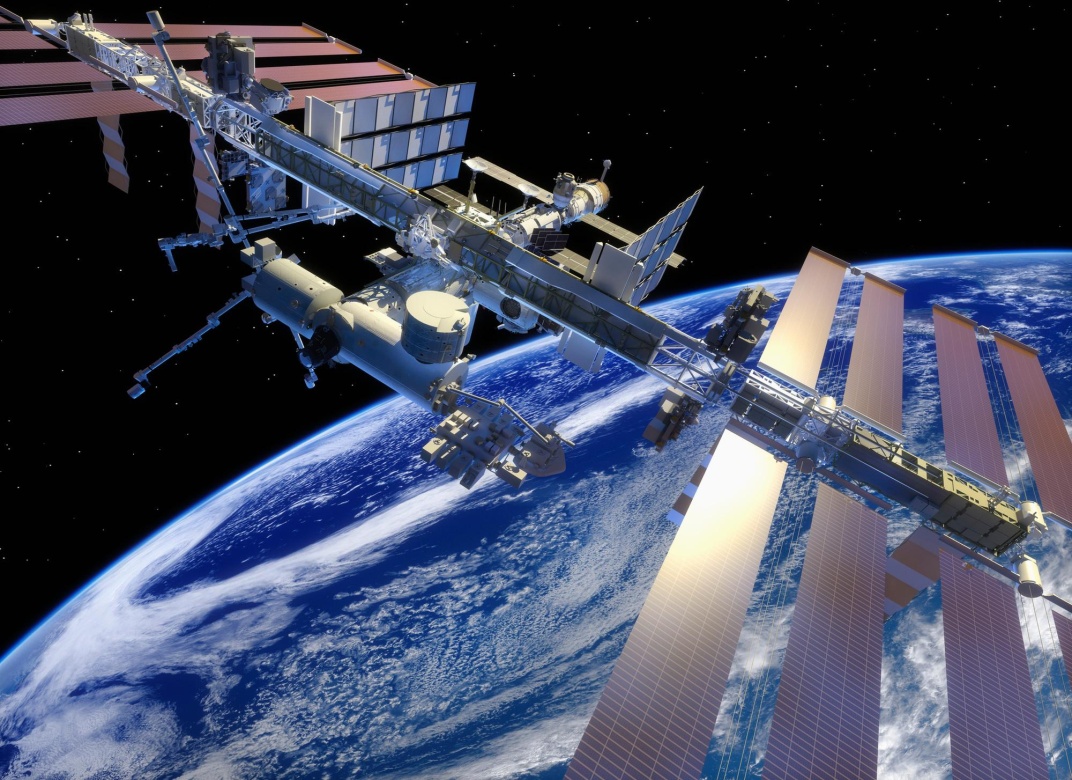 die Welt = мир
der Raum = пространство
das Labor = das Laboratorium

das Weltraumlabor = ?
лаборатория  по
исследованию
пространства
космическая
лаборатория
Sie haben Recht
„Weltraum“ ist ein Synonym vom Wort „Kosmos“. Im Wort „Weltraumlabor“ ist der erste Teil (Weltraum) ein Attribut (определение) und bedeutet „космический“.
WEITER
Sie haben nicht Recht
„Weltraum“ ist ein Synonym vom Wort „Kosmos“. Im Wort „Weltraumlabor“ ist der erste Teil (Weltraum) ein Attribut (определение) und bedeutet „космический“.
WEITER
Auf der ISS forschen (проводят исследования) nur die USA, Russland, Kanada, Japan, Brasilien und Deutschland.
FALSCH
RICHTIG
Sie haben nicht Recht
In Europa ist es nicht nur Deutschland. Lesen Sie die 3. Zeile (строчка) im Text:
„Dazu gehören die USA, Russland, Kanada, Japan, Brasilien und elf europäische Länder“.
WEITER
Sie haben Recht
In Europa ist es nicht nur Deutschland. In der 3. Zeile (строчка) steht im Text:
„Dazu gehören die USA, Russland, Kanada, Japan, Brasilien und elf europäische Länder“.
WEITER
Im November 2022 wird die ISS 24 Jahre alt.
FALSCH
RICHTIG
Sie haben Recht
Die ISS läuft seit 1998 (Zeile 2 im Text).
2022 - 1998 = 24
WEITER
Sie haben nicht Recht
Der Satz ist richtig. 
Die ISS läuft seit 1998 (Zeile 2 im Text).
2022 - 1998 = 24
WEITER
Welche Information ist richtig?

Satz A: Ein Kreis (круг, виток) um die
              Erde ist 400 Kilometer lang.

Satz B: Die ISS fliegt 400 Kilometer 
              hoch über der Erde.
Satz B
Satz A
Sie haben nicht Recht
Lesen Sie die 2. Zeile im Text: „Die ISS kreist in rund 400 Kilometer Höhe um die Erde“. Das Wort „Höhe“ kommt von „hoch“ und bedeutet „высота“.
WEITER
Sie haben Recht
In  der 2. Zeile steht im Text: „Die ISS kreist in rund 400 Kilometer Höhe um die Erde“. Das Wort „Höhe“ kommt von „hoch“ und bedeutet „высота“.
WEITER
Danke für die Arbeit!
Drücken Sie ESC, um die Präsentation zu schließen